Позитивті ойлаудың мәні
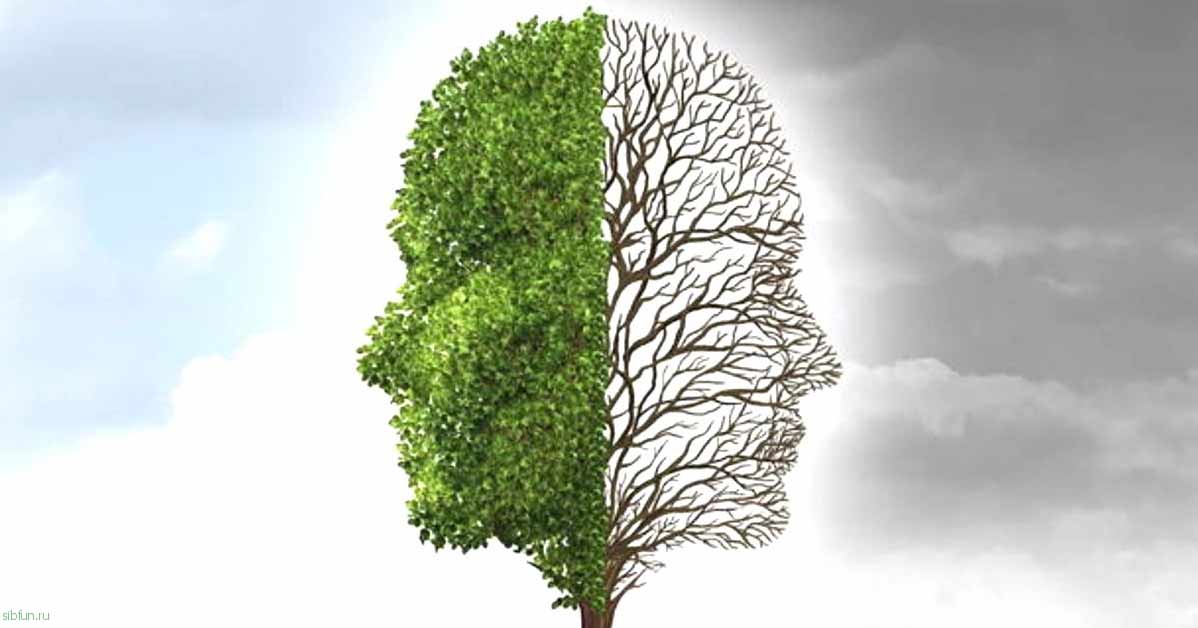 Америкалық автор, миллионер-бизнесмен Т. Харв Экер «Миллионерше ойла» кітабынан…
Бұл мысалдардан түйетініміз – негативті ой адамды кері тартатын тежеуіш күш болса, позитивті ойлап, мүмкіндіктерді көре білу – жетістіктерге жету мен адамның тұлға ретіндегі 
дамуының кілті.